New Observations of the Neupert effect with the Solar dynamics observatory
Sam Schonfeld
Mentor: Phil Chamberlin
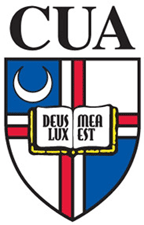 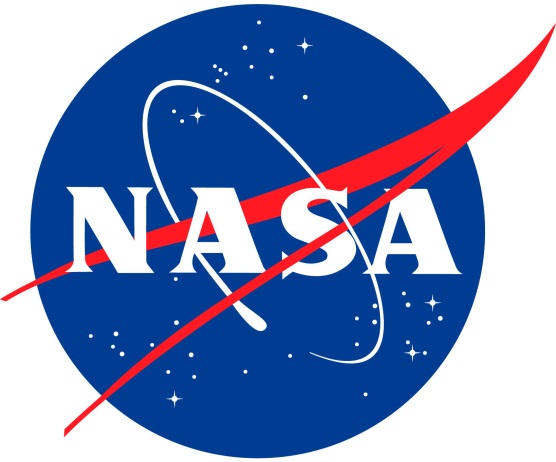 Outline
Background
Solar flare model
Instruments
The Neupert Effect
Research, initial findings
9 Mar 2011  X1.5
24 Feb 2011  M3.5
Conclusions / future work
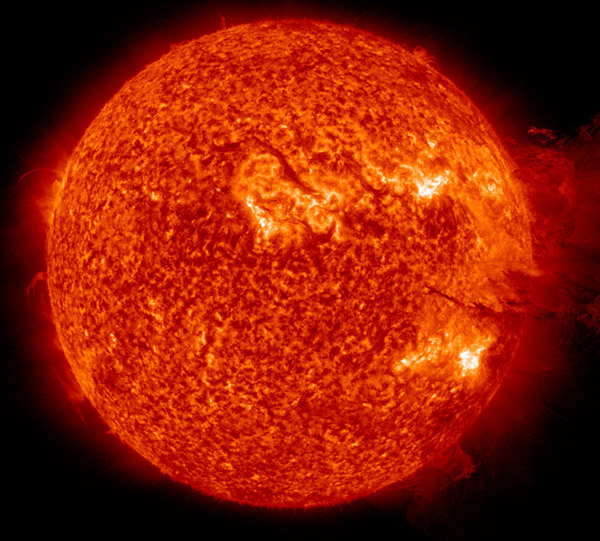 7-Jun-2011  304Å
The Basic Solar Flare Model
Flares occur in active regions
Energy released by magnetic reconnection accelerates non-thermal electrons and ions 
Electron and ion beams travel down magnetic loops into the Transition Region and Chromosphere where they release Bremsstrahlung radiation
Energy deposited by electron and ion beams raises the temperature (and pressure) of denser chromosphere plasma
Increased pressure leads to chromospheric evaporation, filling the magnetic loops with denser plasma
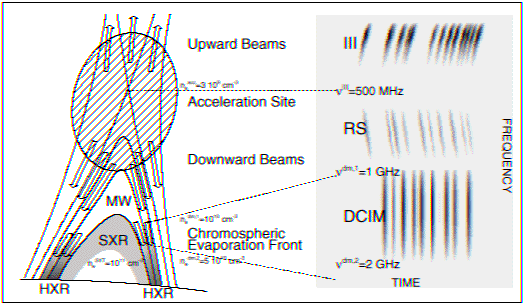 Instruments
Reuven Ramaty High Energy Solar Spectroscopic Imager (RHESSI)
HXR irradiance spectroscopy and imaging
Geostationary Operational Environmental Satellites (GOES)
SXR irradiance, used for flare classification
Solar Dynamics Observatory (SDO)
Atmospheric Imaging Assembly (AIA)
 Imager in 7 EUV band passes
Extreme Ultraviolet Variability Experiment (EVE)
EUV irradiance spectroscopy
The Neupert Effect
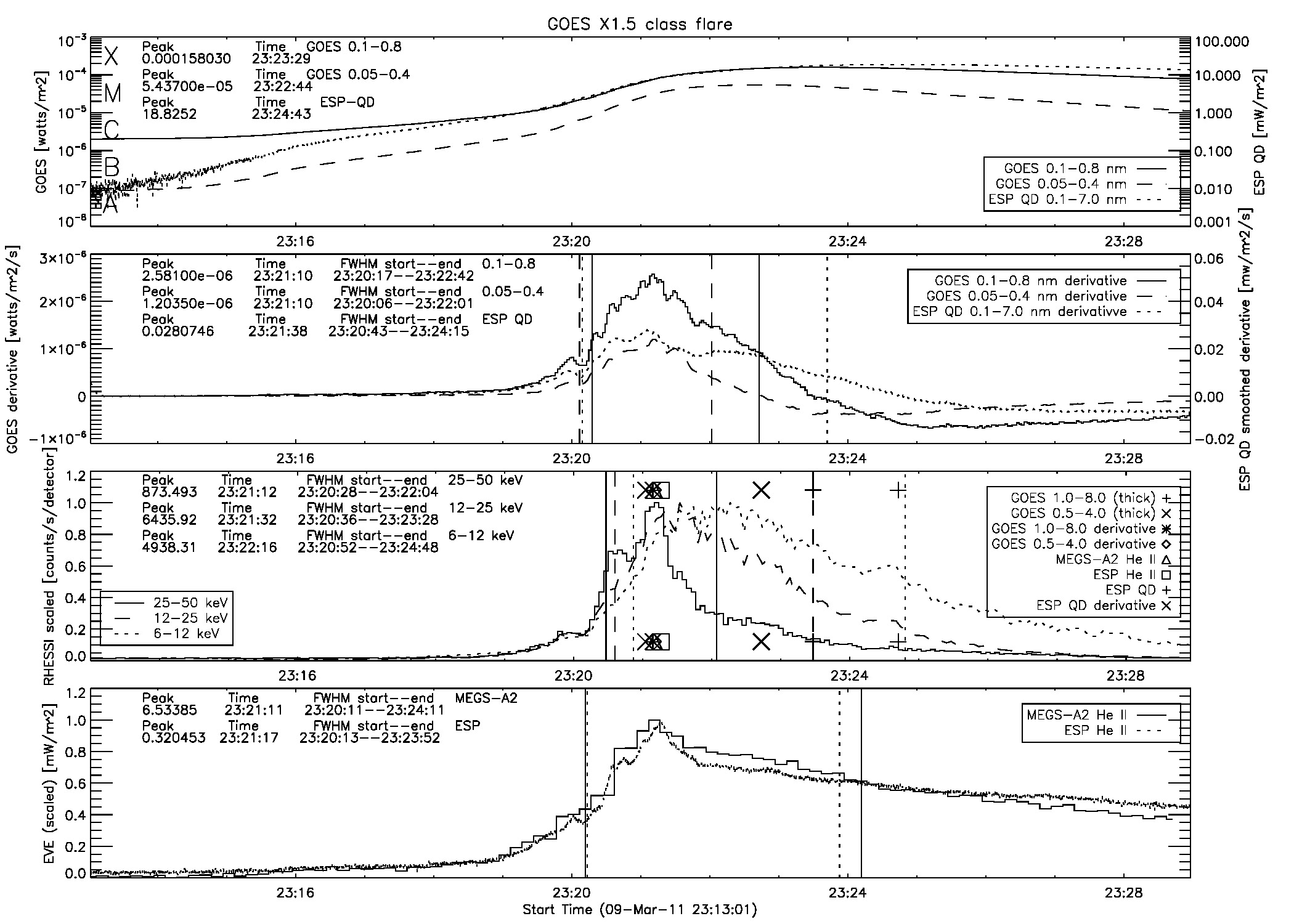 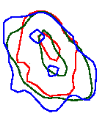 Contours are from 23:21:10 UT
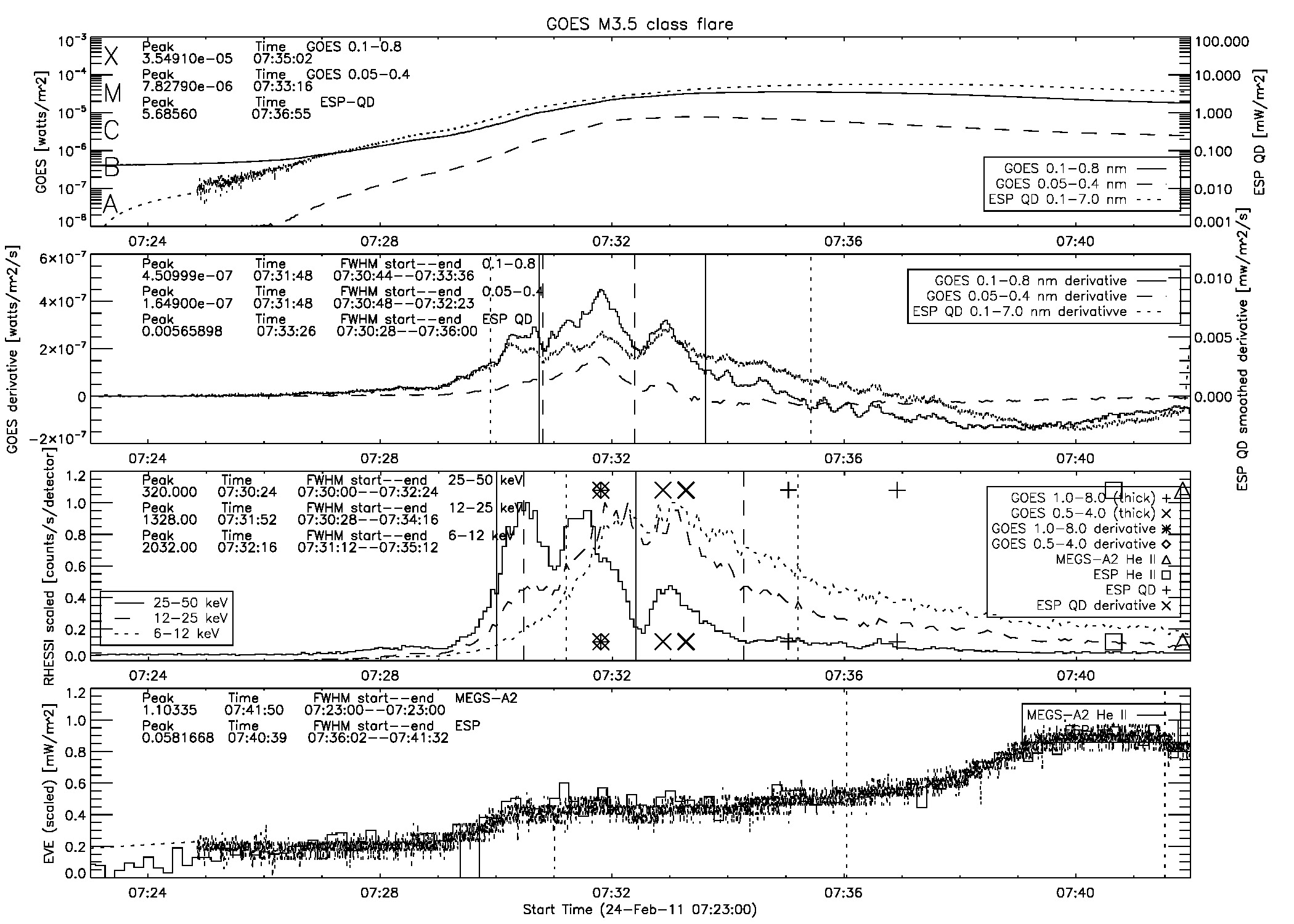 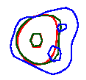 Contours are from 07:31:45 UT
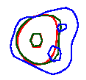 Contours are from 07:31:45 UT
Conclusion
EUV spectral components of flares are observable with EVE and AIA
Chromospheric foot point heating can be observed in He-II 304Å emission line
Only ~40% of flares show clear Neupert Effect with strong temporal correlation between SXR derivative, 25-50 keV RHESSI HXR and He-II 304Å
Likely due to complexity and circumstances of flare, not a problem with the flare model
Things I didn’t have time to mention
Initial statistical analysis revealed He-II peak shows poorly constrained dependence on flare class
Neupert Effect events tend to show interesting temperature evolution
Simultaneous cooling and heating trends
Further Work
Examine more EUV lines
Use OSPEX  to analyze HXR spectra
Continue statistical analysis
References
Neupert, W. M.: 1968, Astrophys. J. 153, L59.
Datlowe, D. W., Elcan, M. J., and Hudson, H.S.: 1974, Solar Phys. 39,155.
Dennis, B. R., and Zarro, D. M.: 1993, Solar Phys. 146, 177-190.
Allred, J. C., Hawley, S. L., Abbett, W. P., and Carlsson, M.: 2005, 630, 573.
All images not made by me were found through Google
Signature Flare Emissions
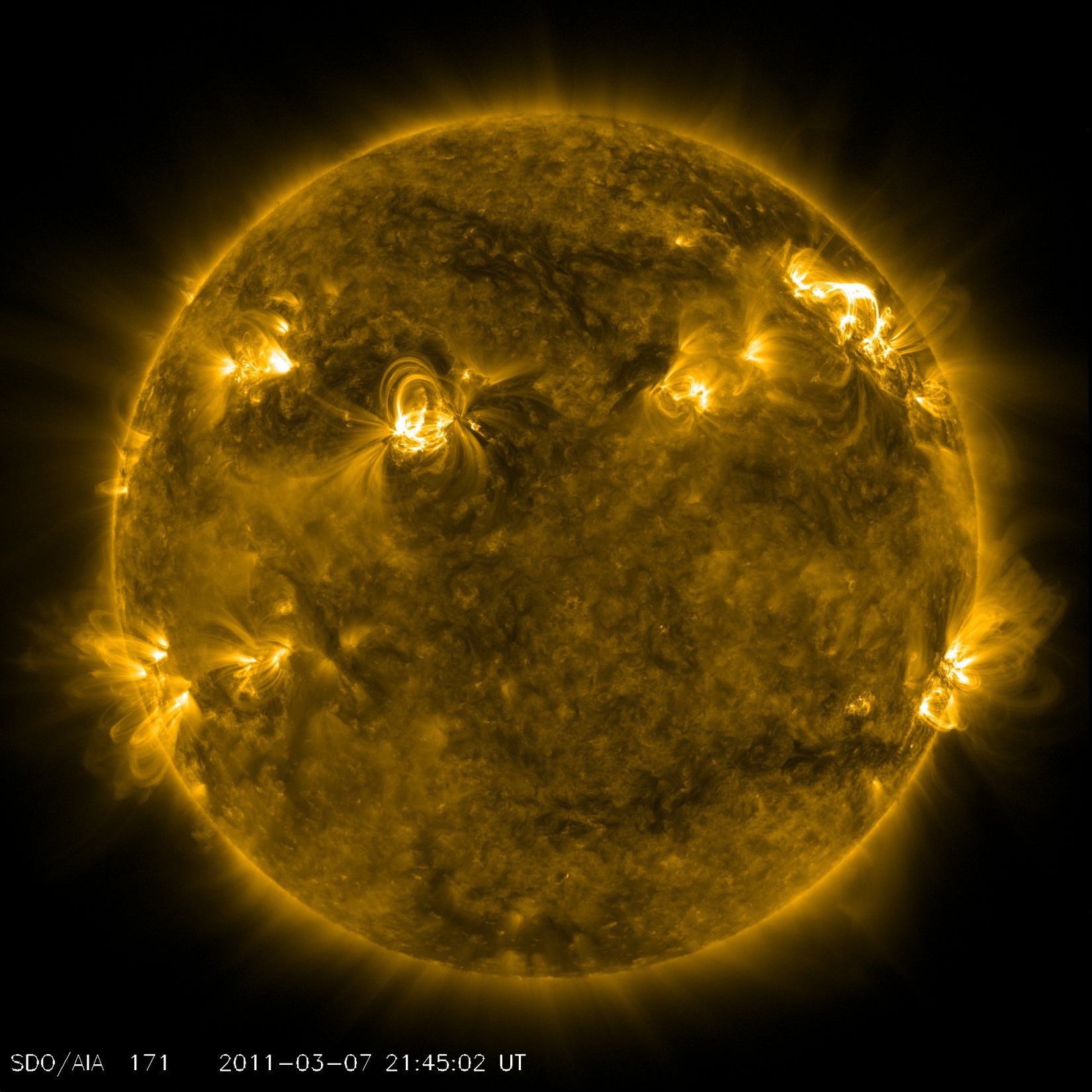 Non-thermal hard x-ray (HXR) continuum produced in loop footprints by Bremsstrahlung radiation
Thermal HXR continuum can also be produced in loops
SXR released by thermal plasma filling the flaring loops
Flares classified by peak soft x-ray (SXR) continuum emission
Extreme Ultraviolet (EUV) line emission from plasma with T=10,000K—107K (and higher) found in Chromosphere, Transition region and Corona
Visible light emitted in white light flares
Microwave and Radio
7-Mar-2011  171Å
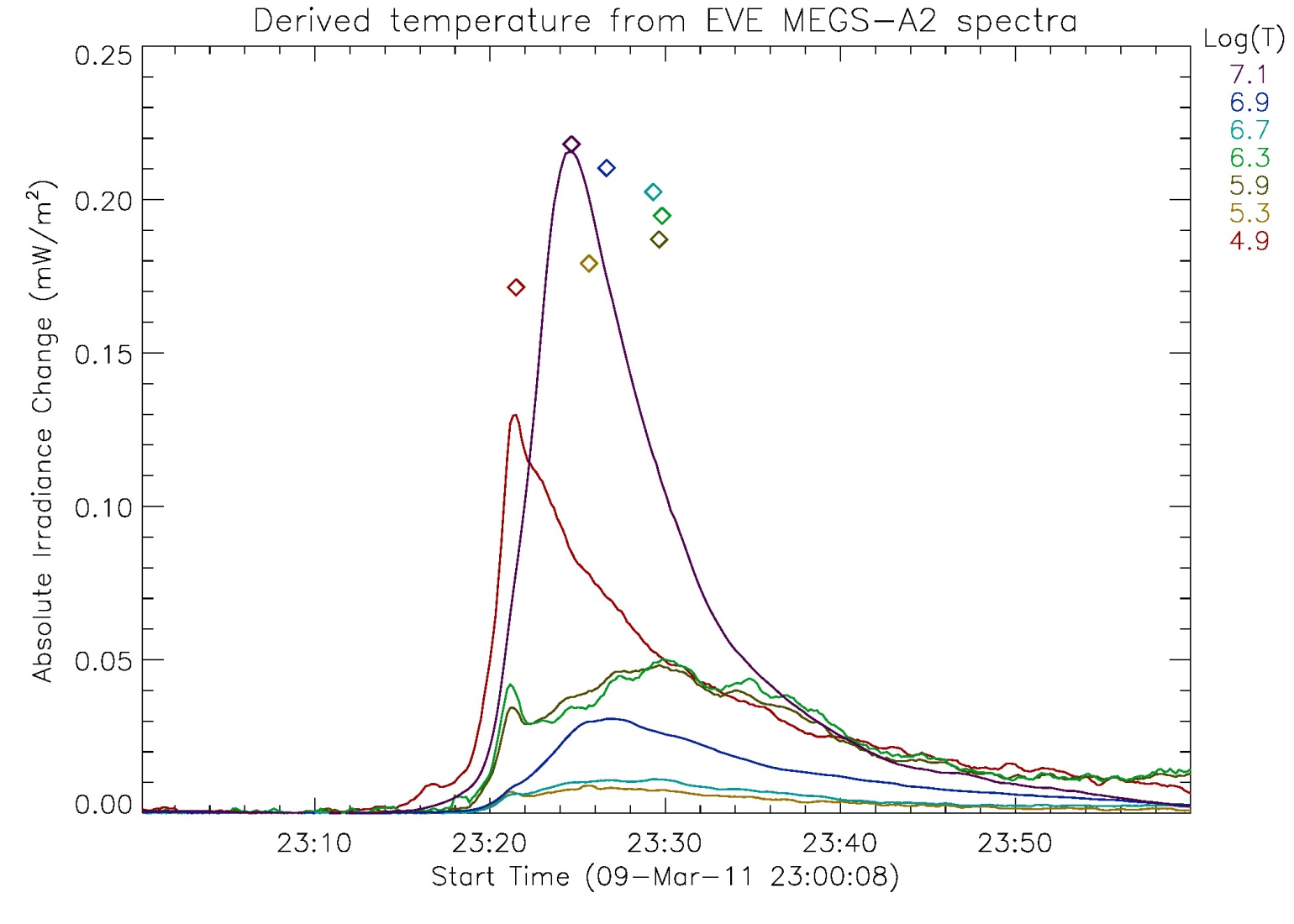 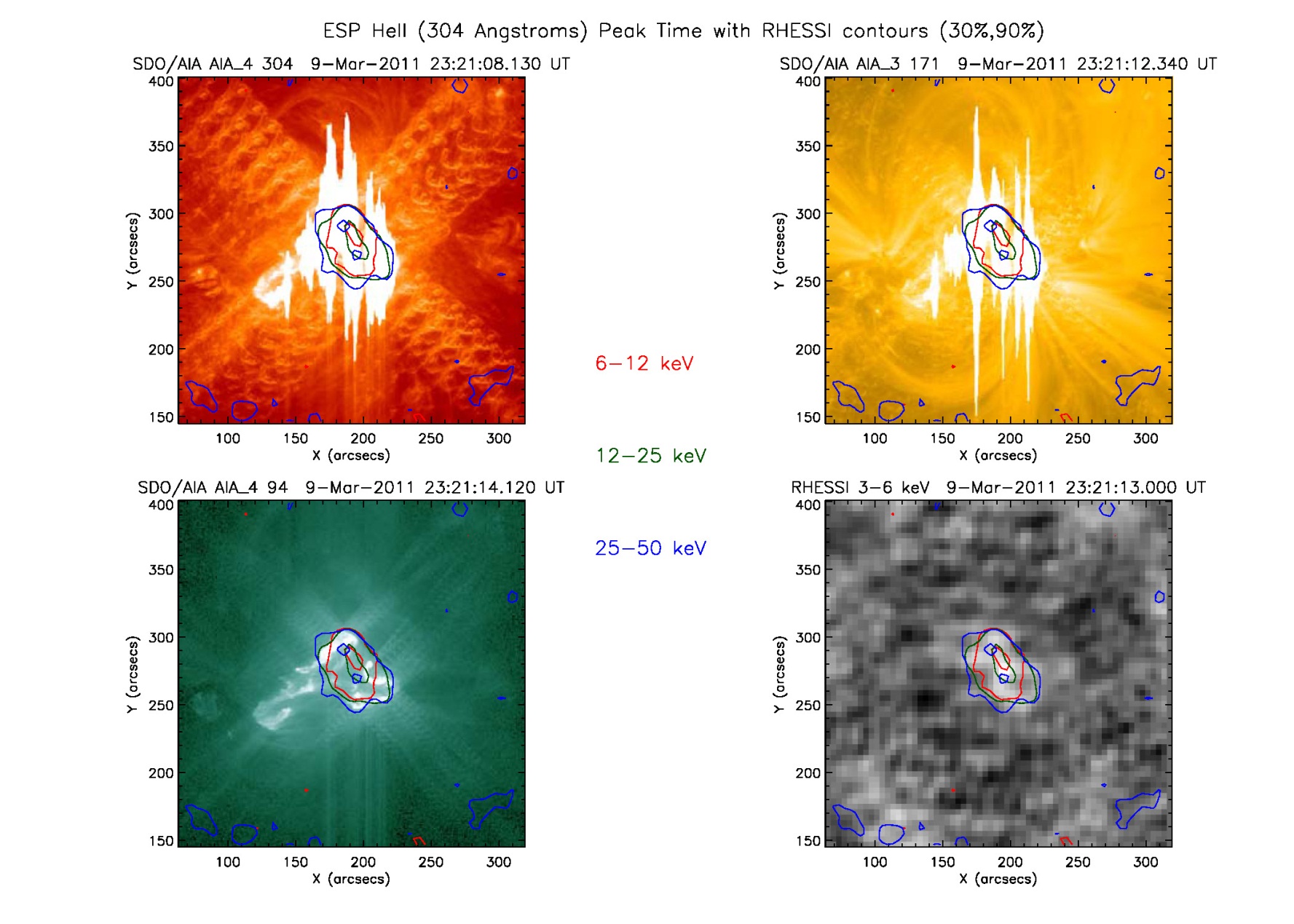 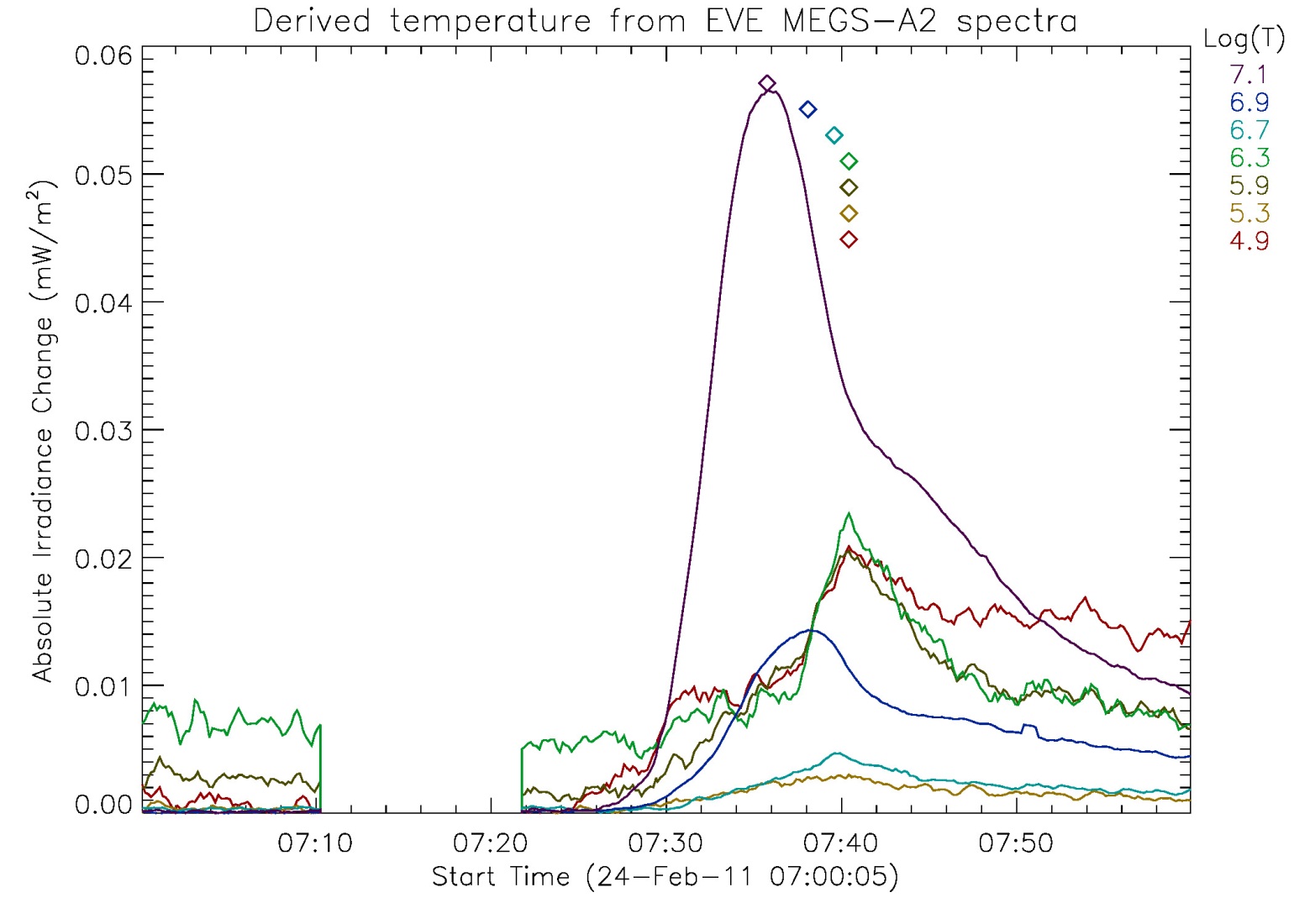 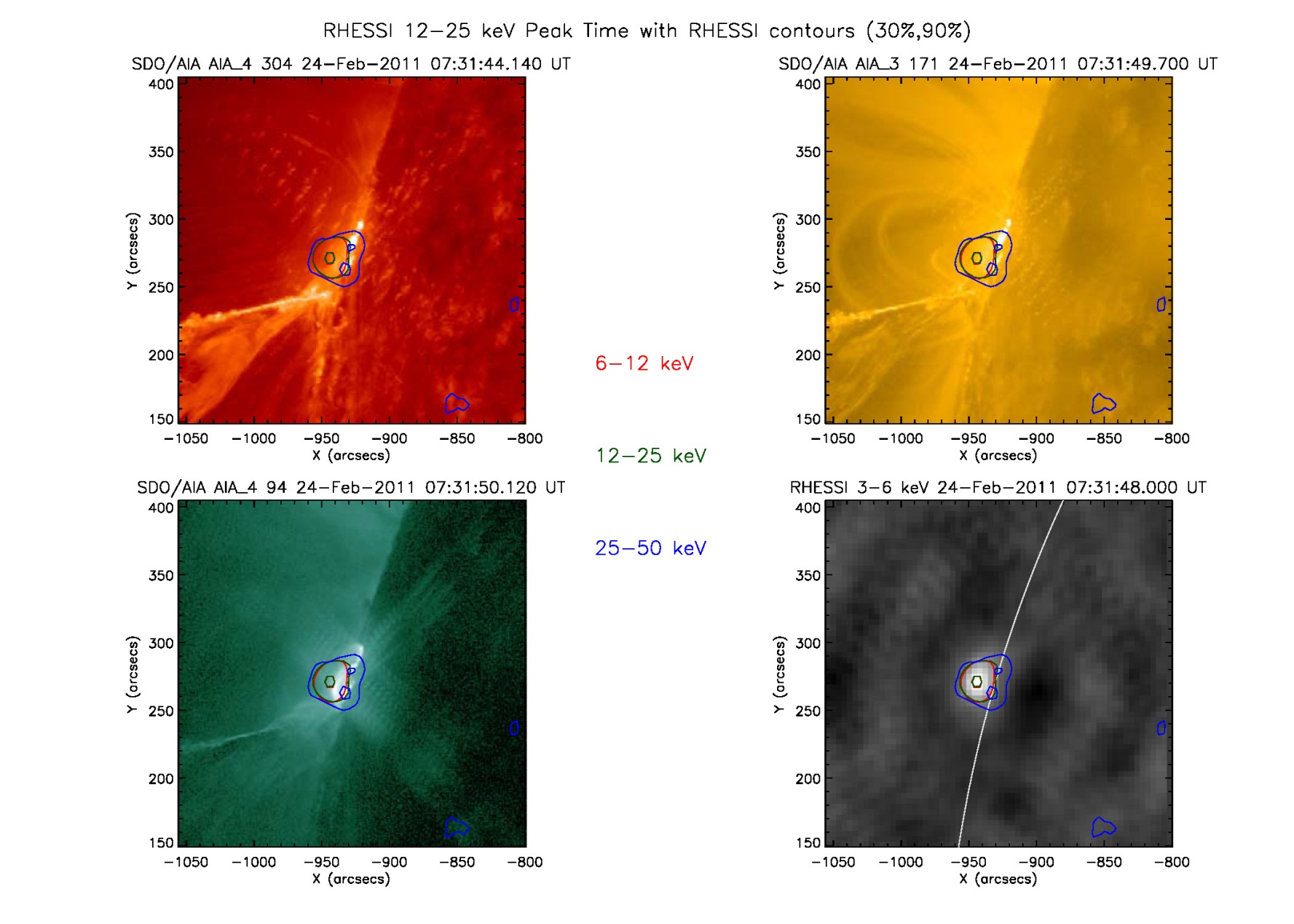